Miksi maailmalle?
Kansainvälistä osaamista tarvitaan kaikenlaisissa työtehtävissä ja elämässä. Kansainväliset kokemukset vahvistavat kielitaitoa ja kulttuurien tuntemista, mutta näiden lisäksi kokemukset lisäävät myös muita tärkeitä taitoja, kuten esimerkiksi sitkeyttä, tuottavuutta ja uteliaisuutta.
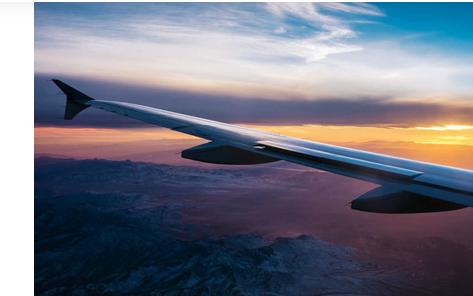 Miksi ulkomaille opiskelemaan?
Suosiollisempi valintamenettely
Helpompi sisäänpääsy
Suomessa ei tarjolla ao. alaa?
Huippuyliopisto?
Työelämää varten kansainväliset kokemukset ja kontaktit
Kiinnostus maata kohtaan muuten?
Seikkailunhalu 
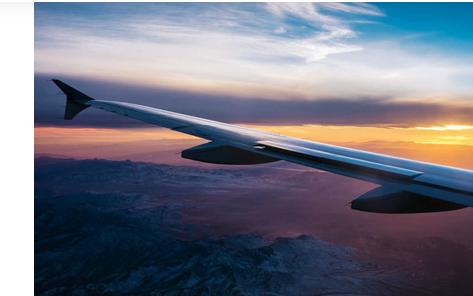 Miten maailmalle?
https://youtu.be/6XGJZ0kJblU
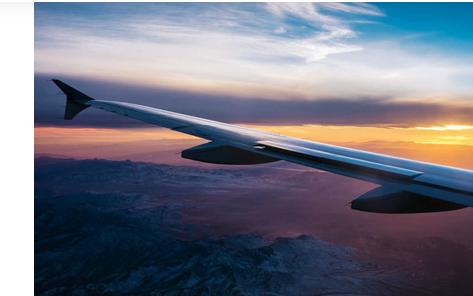 Tutkinnon suorittaminen ulkomailla?
Suoraan lukion jälkeen ulkomaille suorittamaan koko tutkinto?
Kandidaatin tutkinnon jälkeen ulkomaille maisterin tutkintoon tai päinvastoin?
Tutkinto valmiiksi Suomessa ja tohtorin tutkinto ulkomailla?
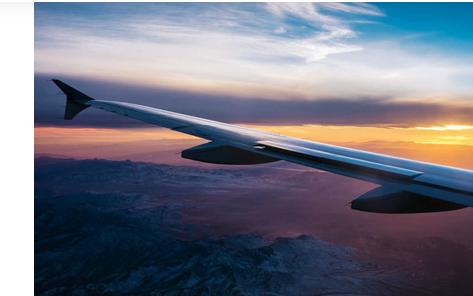 Ulkomailla suoritetun tutkinnon tunnustaminen?
Työnantaja tai korkeakoulu arvioi pätevyyden.
Riippuu ammatista ja työtehtävistä.
Opetushallitus tai viranomainen arvioi säänneltyjen ammattien  ja tehtävien tunnustamisen.
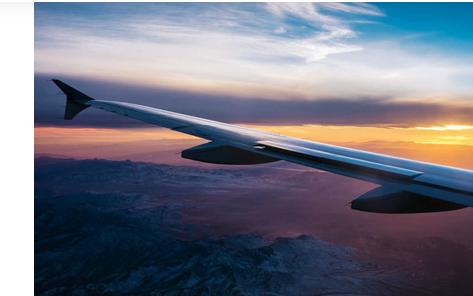 Vaihto-opiskelu Suomalaisen korkeakoulun opiskelijana?
>Lyhyempi vaihtoehto
>Taloudellisesti helpompi vaihtoehto
>Ei lukukausimaksuja
>Mahdollisuus apurahoihin
>Myös harjoittelu mahdollista
>Voi liittää osaksi Suomessa opiskeltavaa tutkintoa
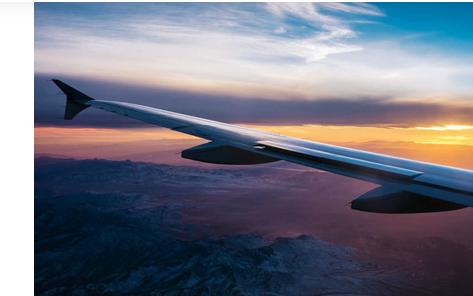 Linkkejä opiskeluun ulkomailla?
Tutustu lisää eri maiden opintovaihtoehtoihin Maailmalle.net -sivuston maaoppaista 
Tutustu tarinoihin kokemuksia maailmalta Maailmalle.net -sivustolta
Tutki ulkomaisia kandidaattitutkintovaihtoehtoja kansainvälisestä Studyportalista
​Etsi kandidaattitutkintoja ulkomailta maailmanlaajuisesta Bachelorstudies -sivustolta
Perehdy laajan tietopankin avulla opiskeluun eri maissa, hakemiseen, käytännön järjestelyihin, rahoitusvaihtoehtoihin, jne. Opintoihinulkomaille.fi - sivuston avulla
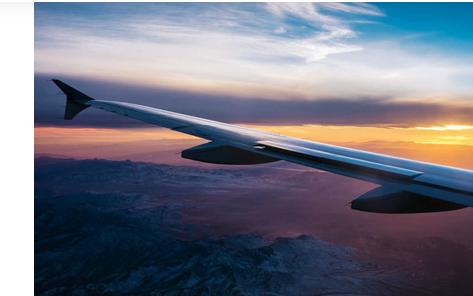 Harjoittelu ja työskentely ulkomailla
Ammattiin opiskelevien työpaikalla tapahtuva oppiminen ja vastavalmistuneiden harjoittelu
Korkeakoulusta haettava harjoittelutuki
Korkeakouluopiskelijoiden ja vastavalmistuneiden harjoitteluohjelmia
Muita harjoittelumahdollisuuksia
Työskentely ulkomailla
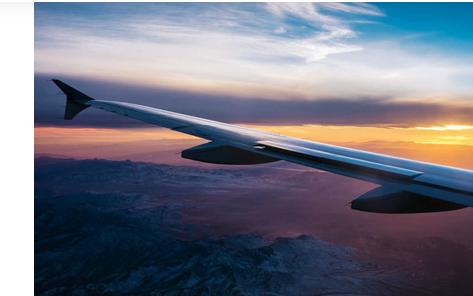 Muita vaihtoehtoja kansainvälistyä lukion jälkeen?
>Vapaaehtoistyö
>Nuorisotyö
>Matkustelu esim. Backpacking
>Au pair
>Work&Travel (googleta)
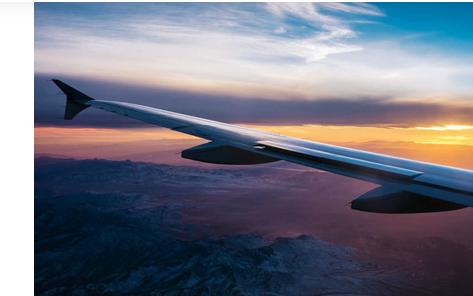 Linkkejä muuhun kansainvälistymiseen
Lue lisää vapaaehtoistyöstä
Lue lisää nuorisovaihdoista ja DiscoverEU-ohjelmasta
Tutustu EU:n nuoriso-ohjelmien tarjoamiin mahdollisuuksiin Opetushallituksen verkkosivuilla
Vaihtoehtoja alle 18-vuotiaille
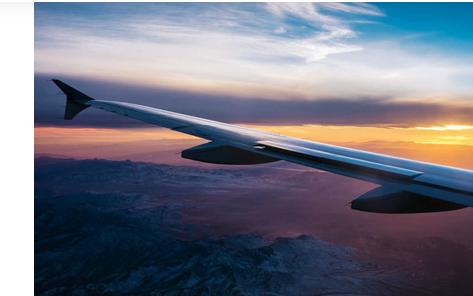 Kokemuksia maailmalta
Lue kansainvälisistä kokemuksista Suomessa ja maailmalla
Katso videoita Maailmalle.netin YouTube-kanavalla
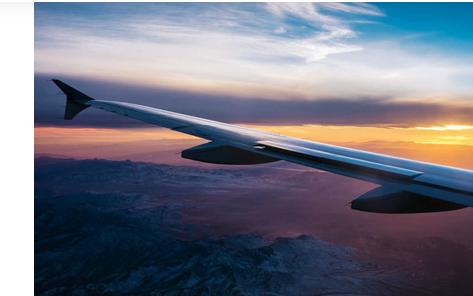 What next – KPL 8 Studeo OP2
Jos haluat lähteä suorittamaan tutkinnon kokonaan ulkomaille lukion jälkeen
 > ALOITA TIEDONHAKU NYT!
Jos haluat lähteä vaihtoon suomalaisen tutkinnon aikana
>vertaile eri jatko-oppilaitosten vaihto-ohjelmia
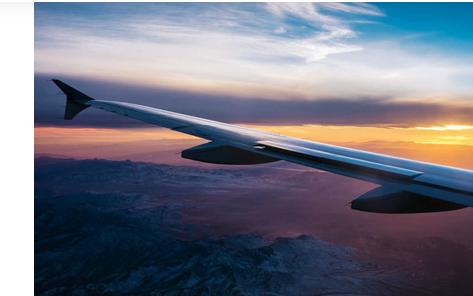